The author and her mother discussing important aspects of a healthy diet
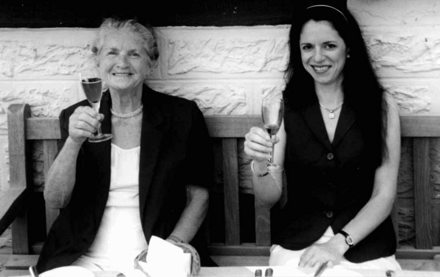 Int J Epidemiol, Volume 32, Issue 4, August 2003, Pages 486–488, https://doi.org/10.1093/ije/dyg216
The content of this slide may be subject to copyright: please see the slide notes for details.
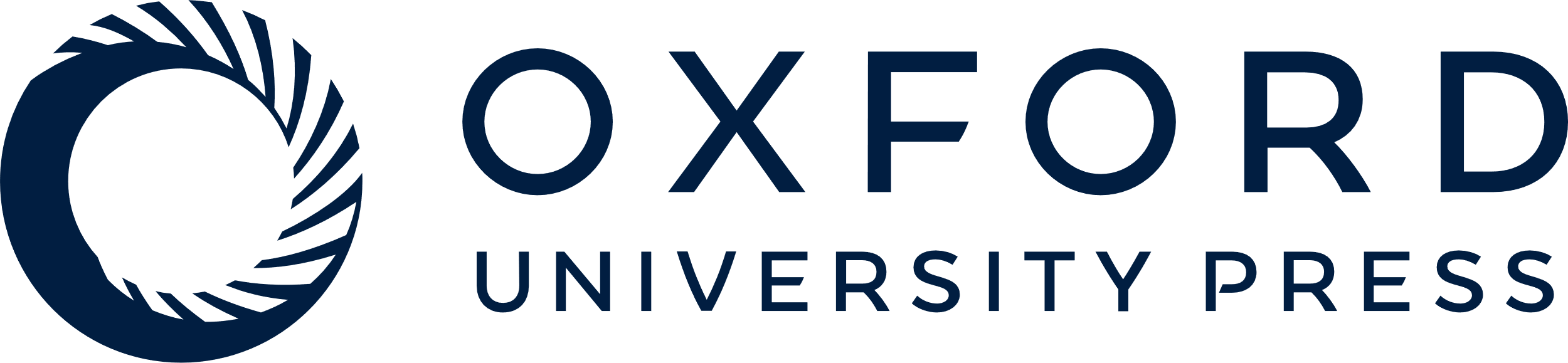 [Speaker Notes: The author and her mother discussing important aspects of a healthy diet


Unless provided in the caption above, the following copyright applies to the content of this slide: © International Epidemiological Association 2003]